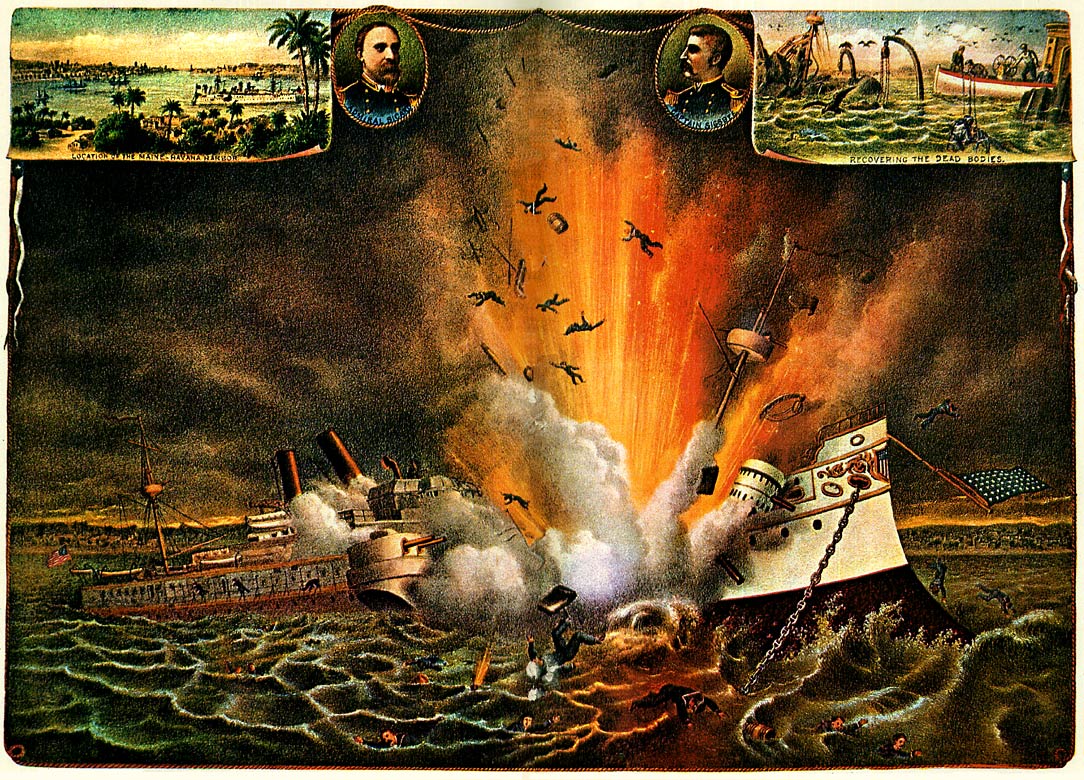 Color Palette By:  Piahr
The Spanish-American War
US HISTORY INTENSIVE REVIEW
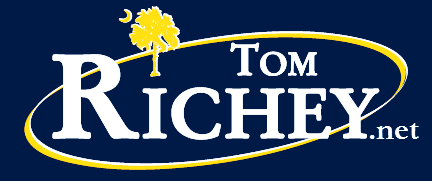 USHC-5.2
[Speaker Notes: Image Source:  http://marshallmatlock.com/2012/01/the-mans-man-xxxix-teddy-roosevelt/]
MAIN IDEA
The Spanish-American War marks the United States’ emergence as a WORLD POWER,
?
How did the United States go from an isolated nation to being a world power?
Big Year
1898
Cuban Independence
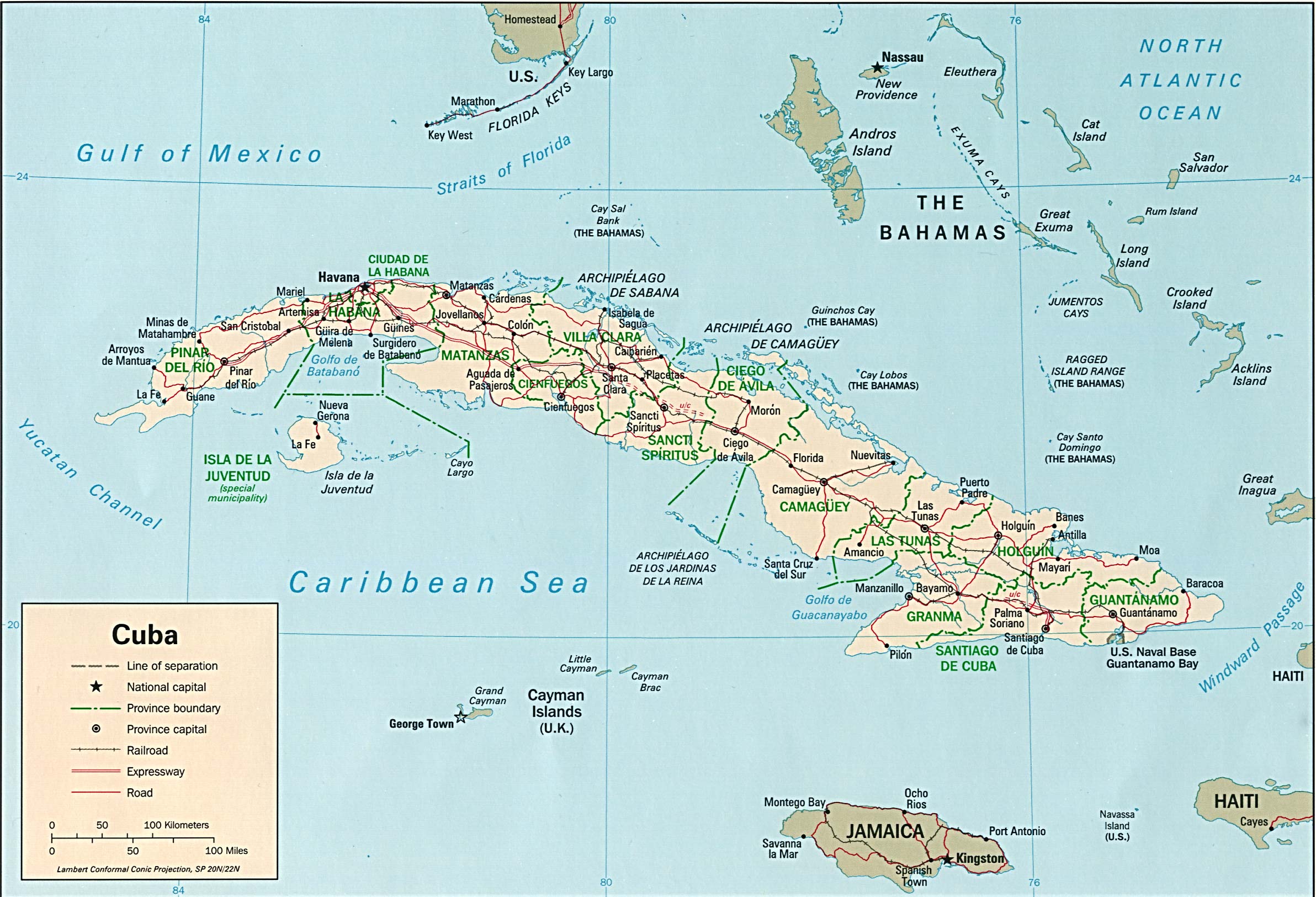 1890s
CUBA VS. SPAIN
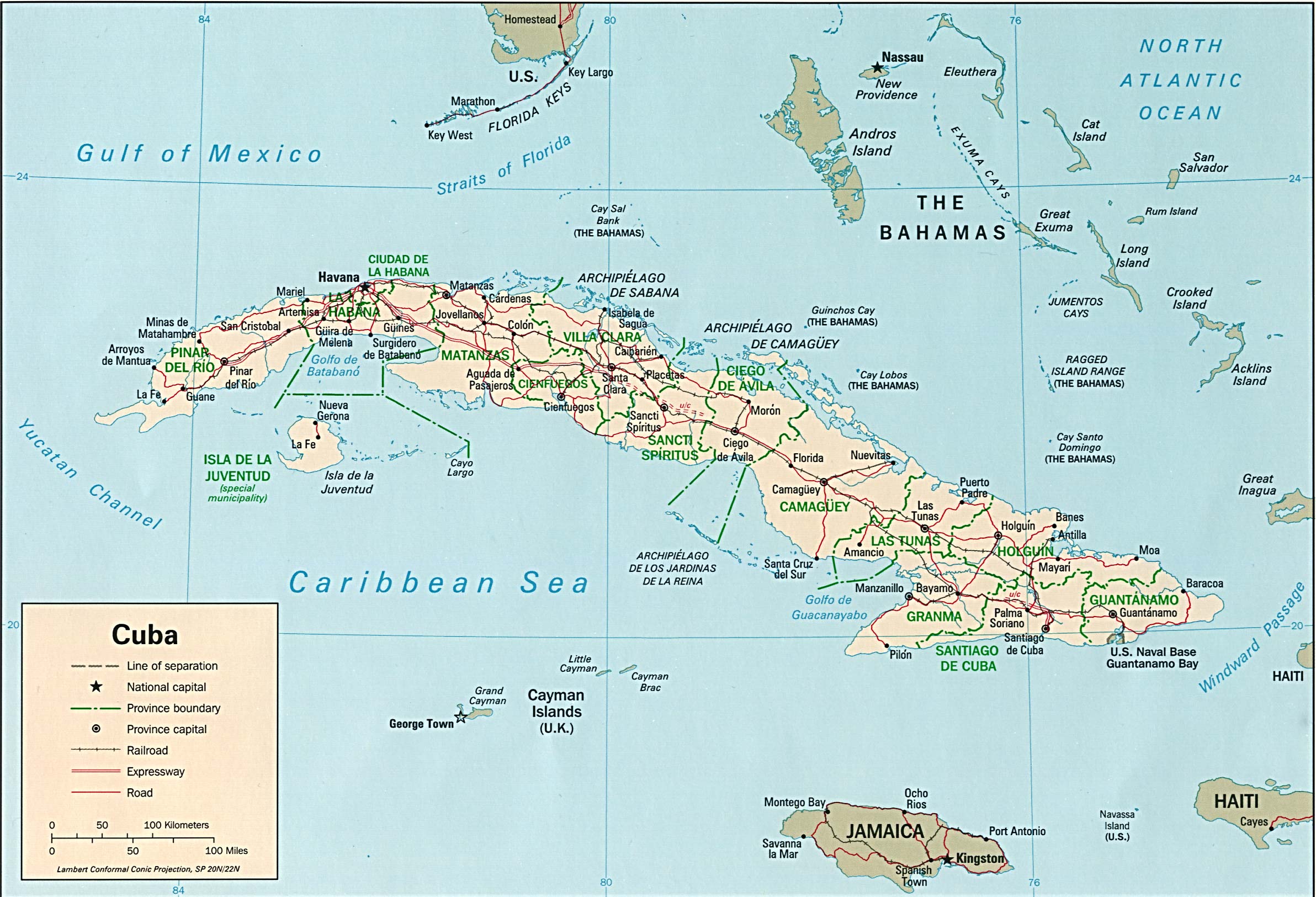 Teller Amendment
1898
WE DON’T WANT CUBA
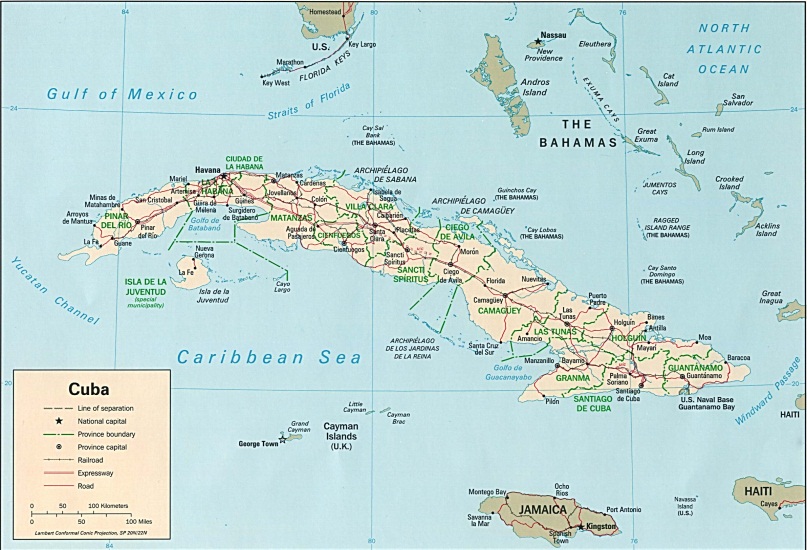 ANNEXATION
…Not OFFICIALLY, at least!
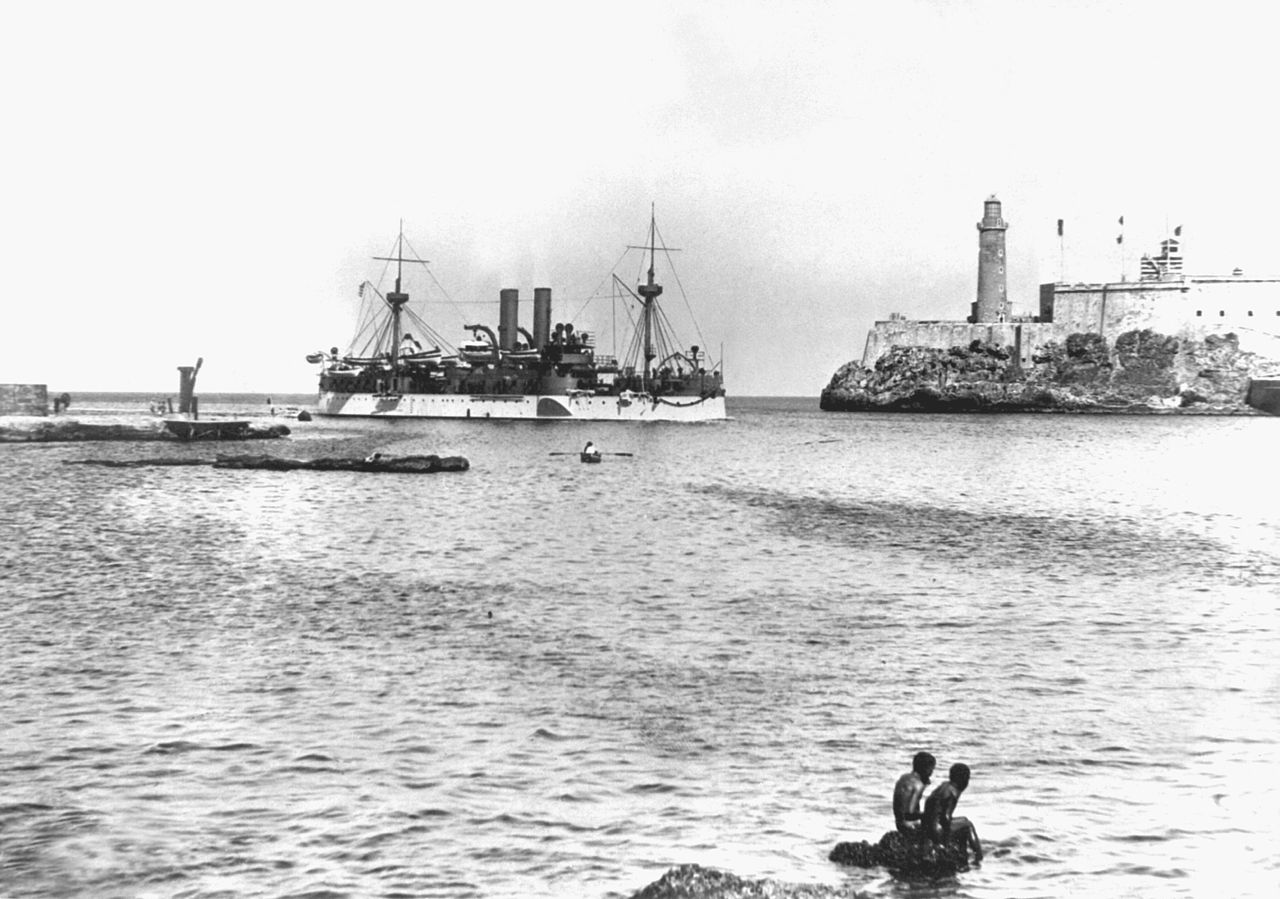 DON’T Forget This!!!
USS Maine entering Havana Harbor on 25 January 1898
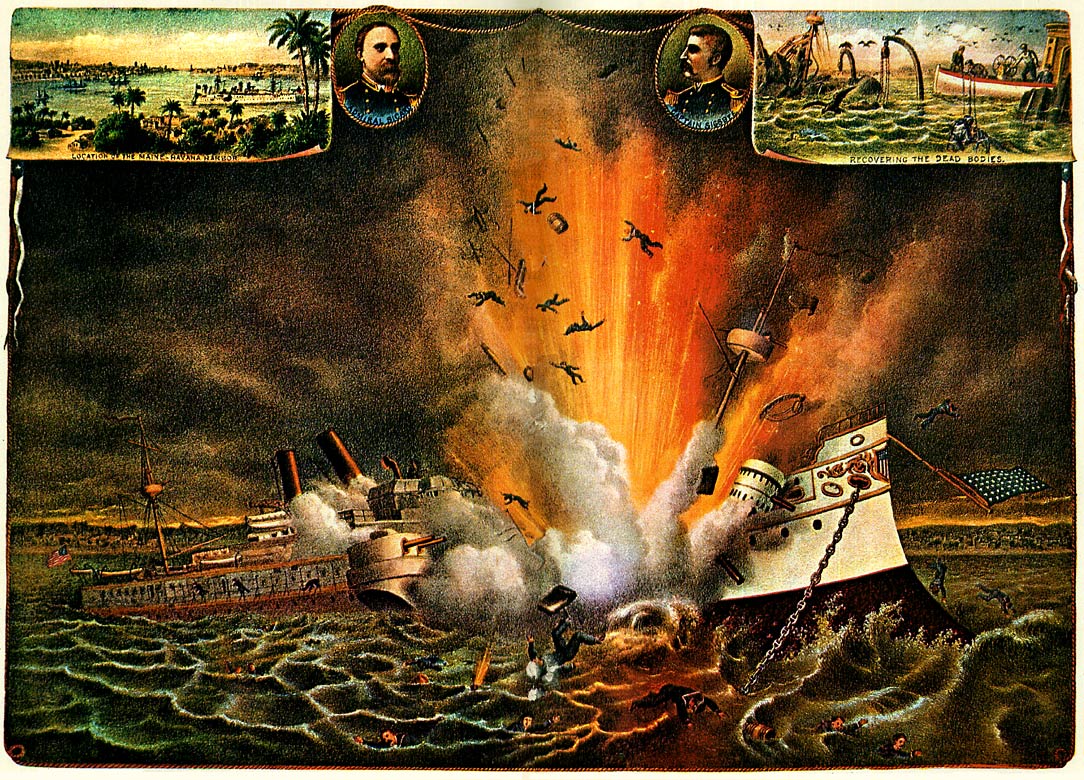 Explosion of the U.S.S. Maine
Feb.15, 1898
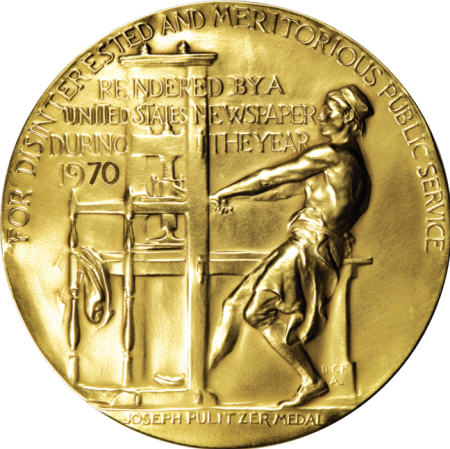 Pulitzer Prize
Yellow Journalism
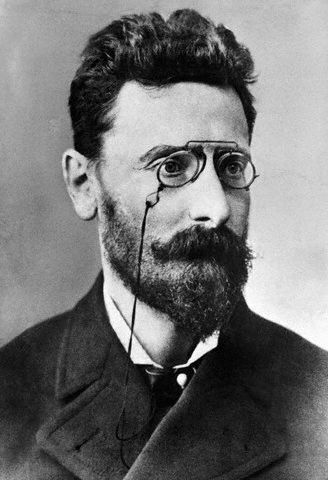 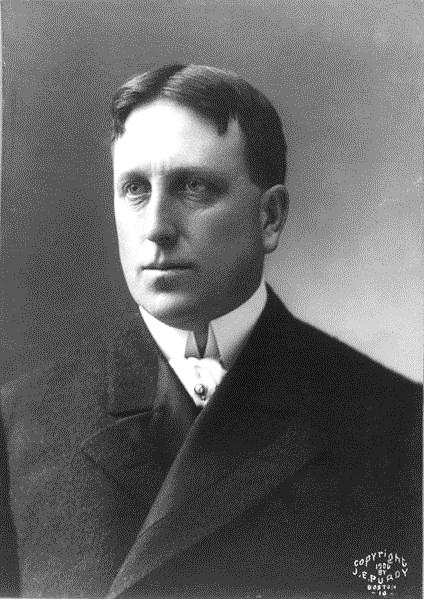 SensationalHeadlines
to increase
Circulation
William Randolph HearstNew York Journal
Joseph PulitzerNew York World
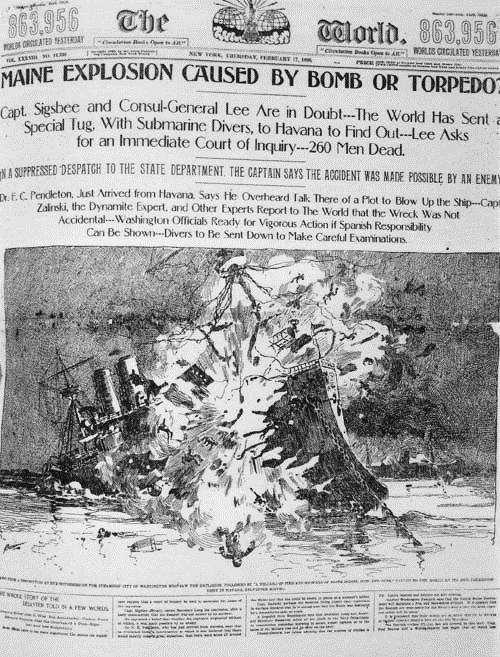 ?
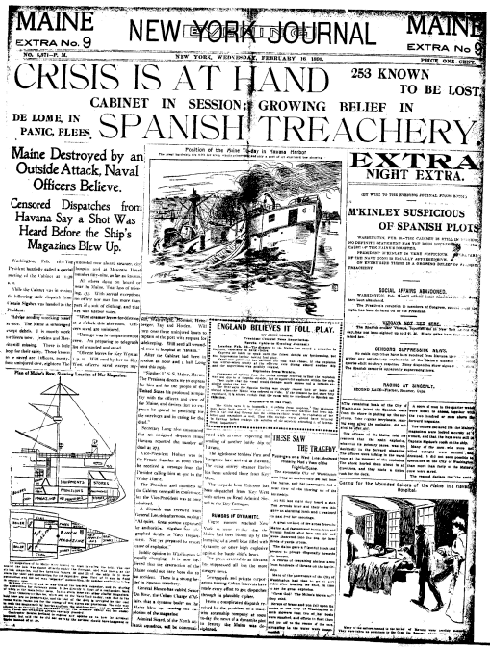 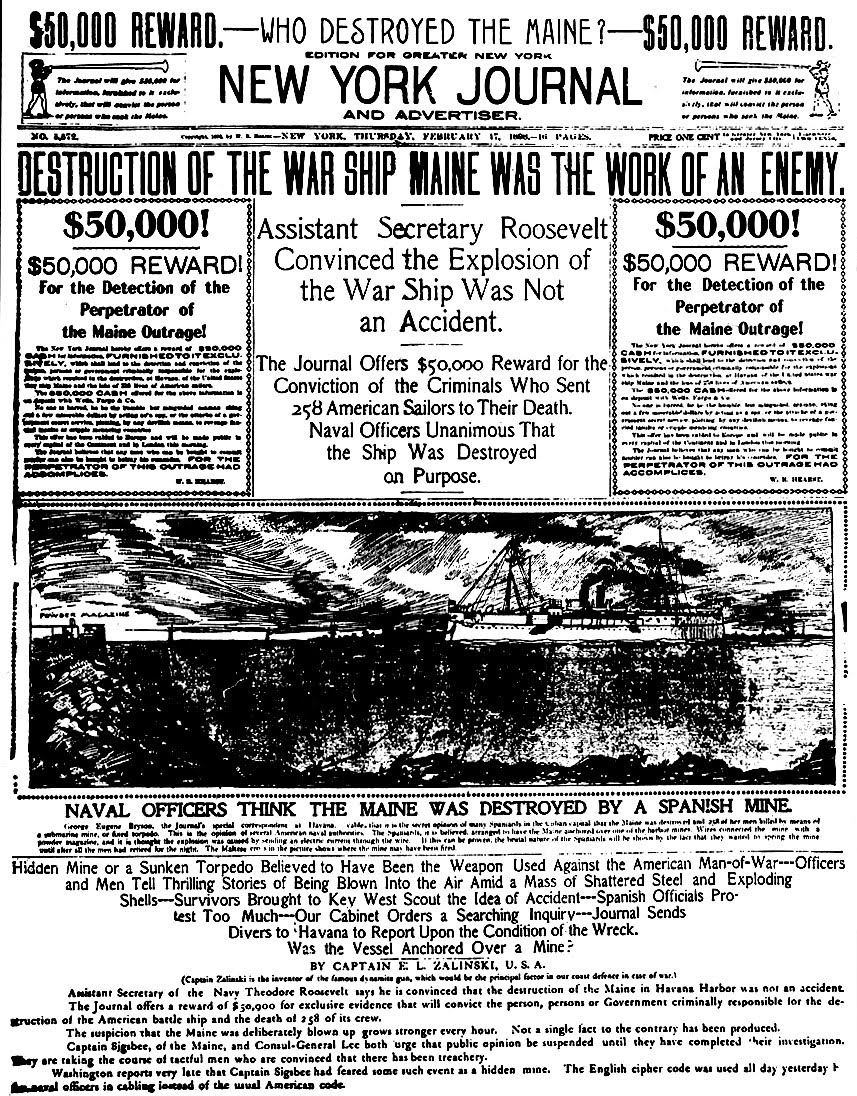 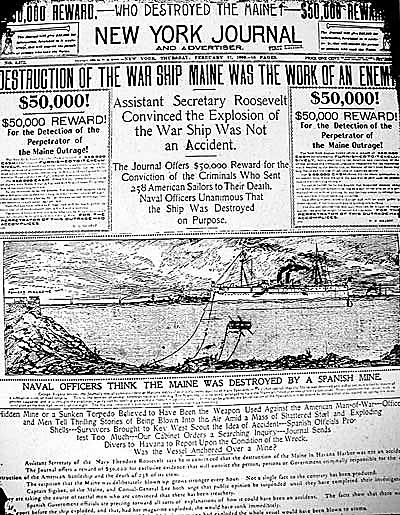 [Speaker Notes: http://www.bibliotecapleyades.net/sociopolitica/sociopol_mediacontrol95.htm]
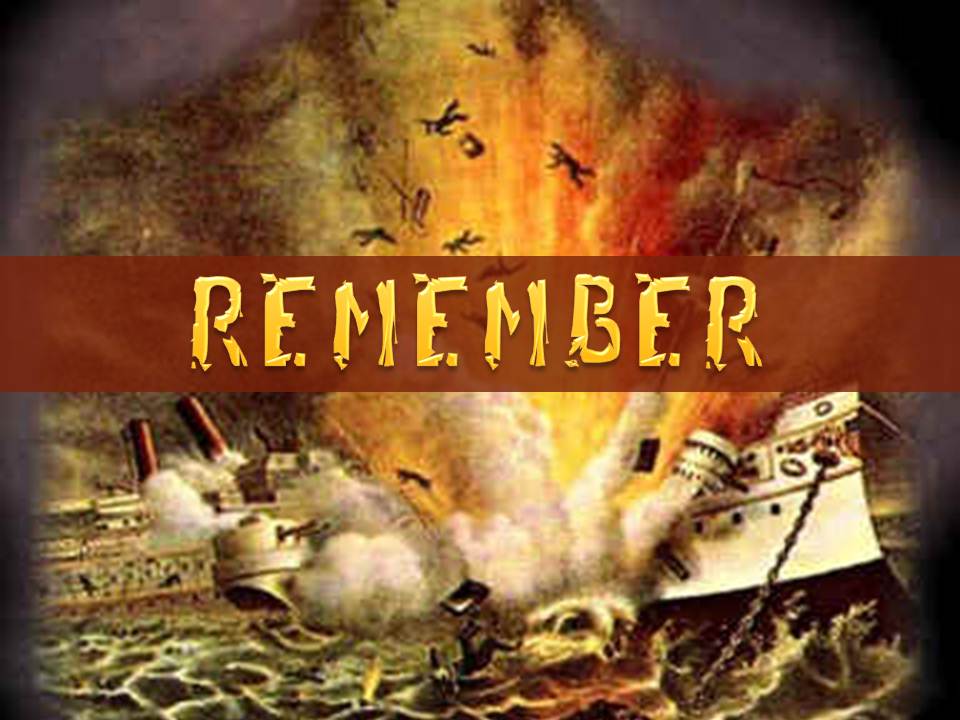 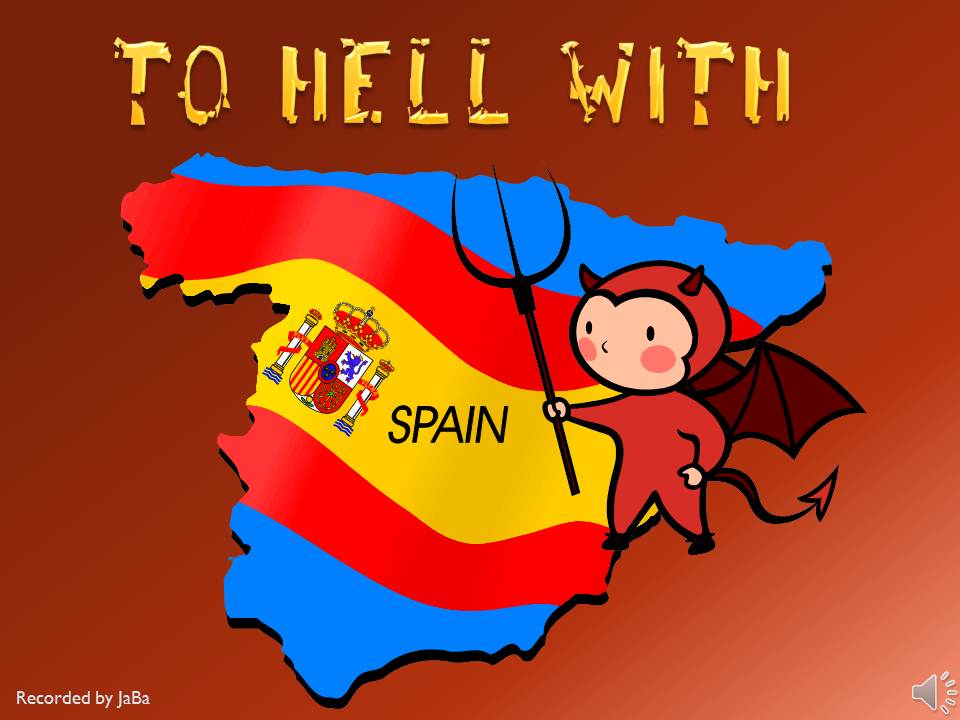 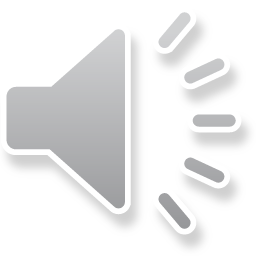 Simply put...
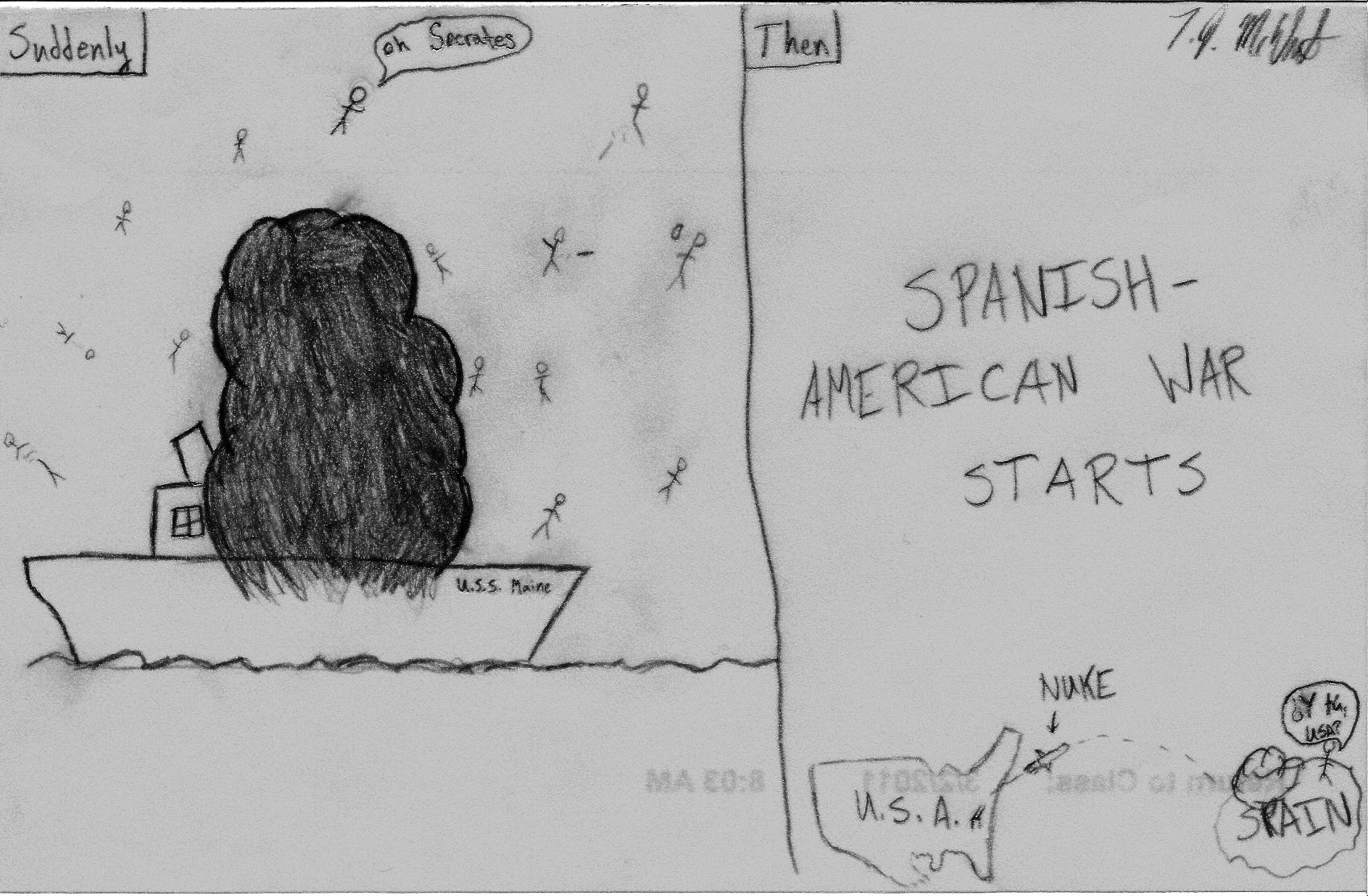 Yellow Journalism
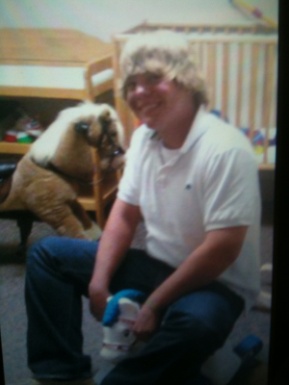 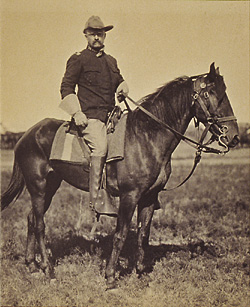 SPLENDID
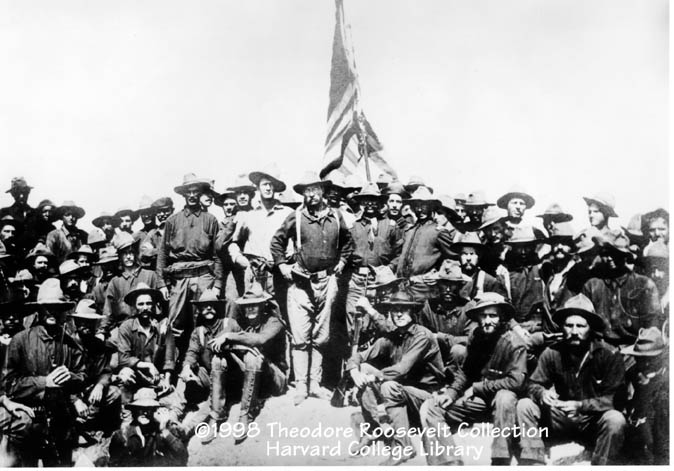 Rough Riders
Teddy Roosevelt’s Volunteer Regiment

Battle of San Juan Hill
AMERICA!!!
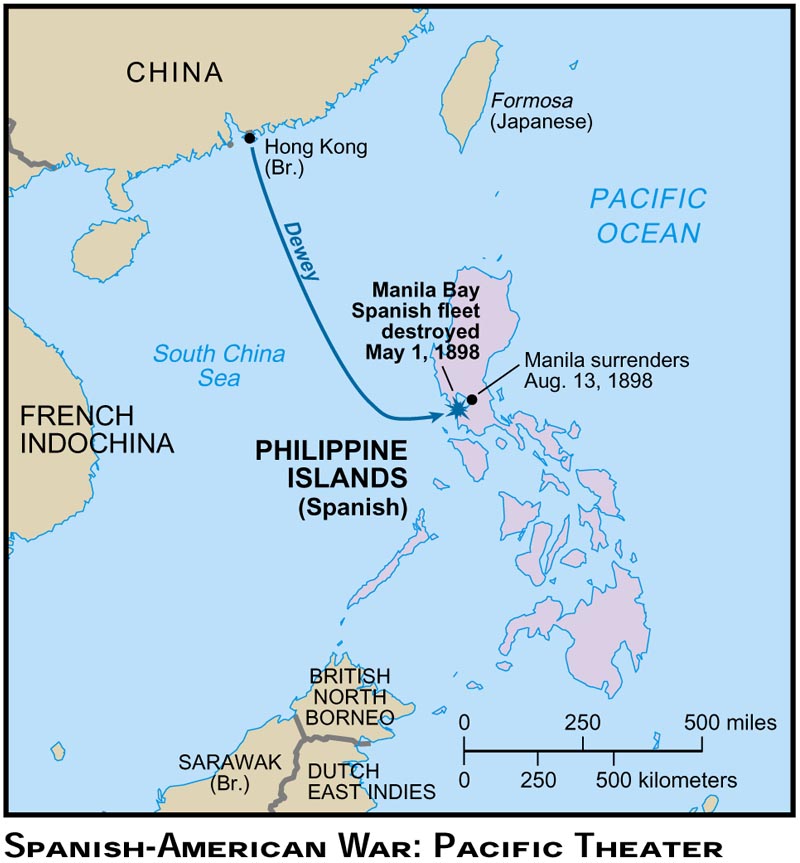 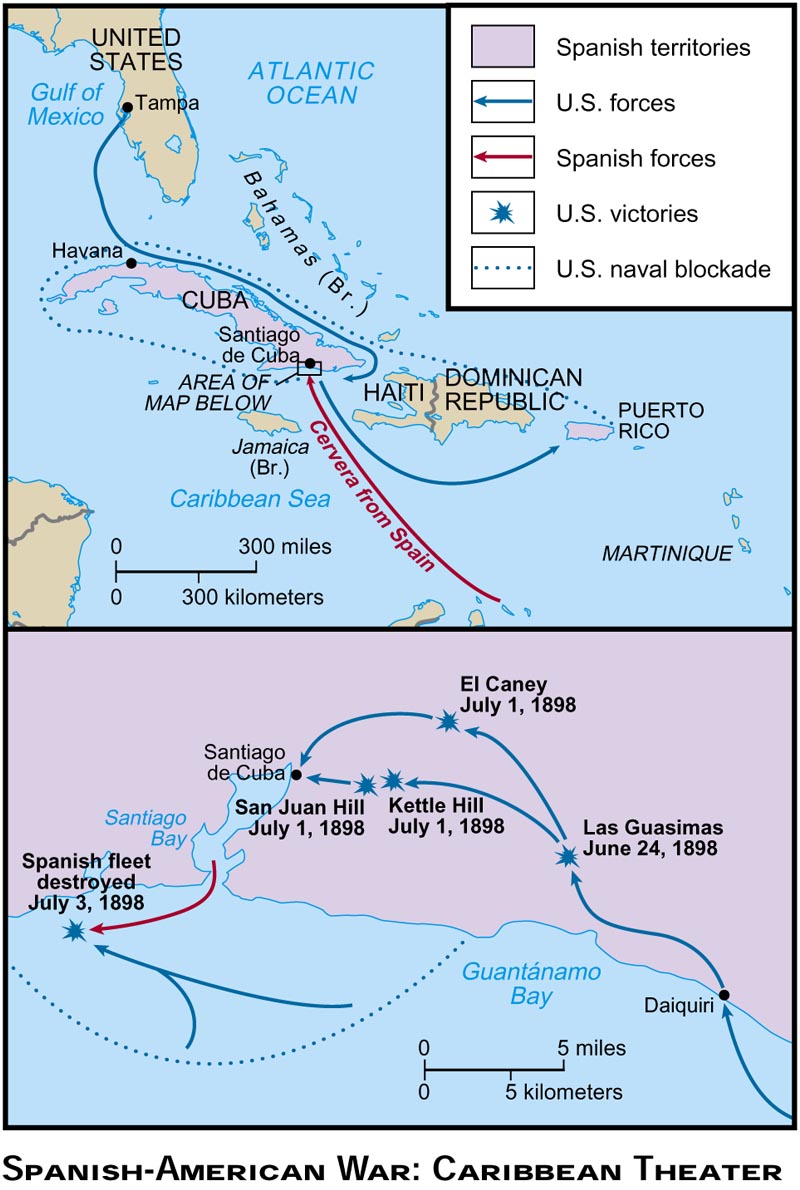 Treaty of Paris
1898
For $20 million, the U.S. gets:
EMPIRE
Platt Amendment
1901
PROTECTORATE (Limited Sovereignty)
NO treaties without U.S. approval
U.S. can intervene in cases of civil unrest
Perpetual Naval Lease @ Guantanamo Bay
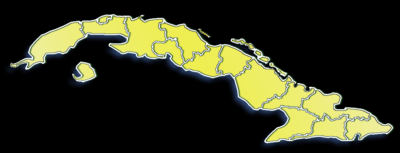 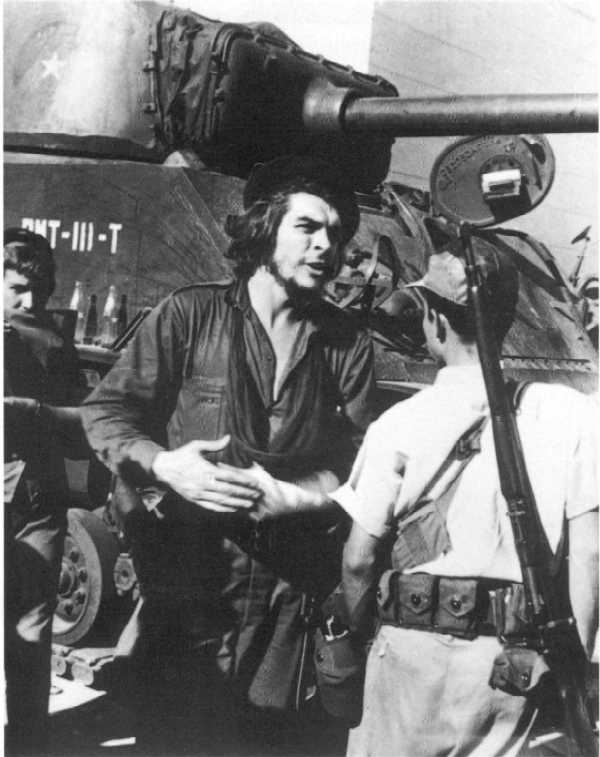 A Legacy of Resentment
Cuban resentment against the United States would culminate in the establishment of Fidel Castro’s anti-American government in the 1959 Cuban Revolution.
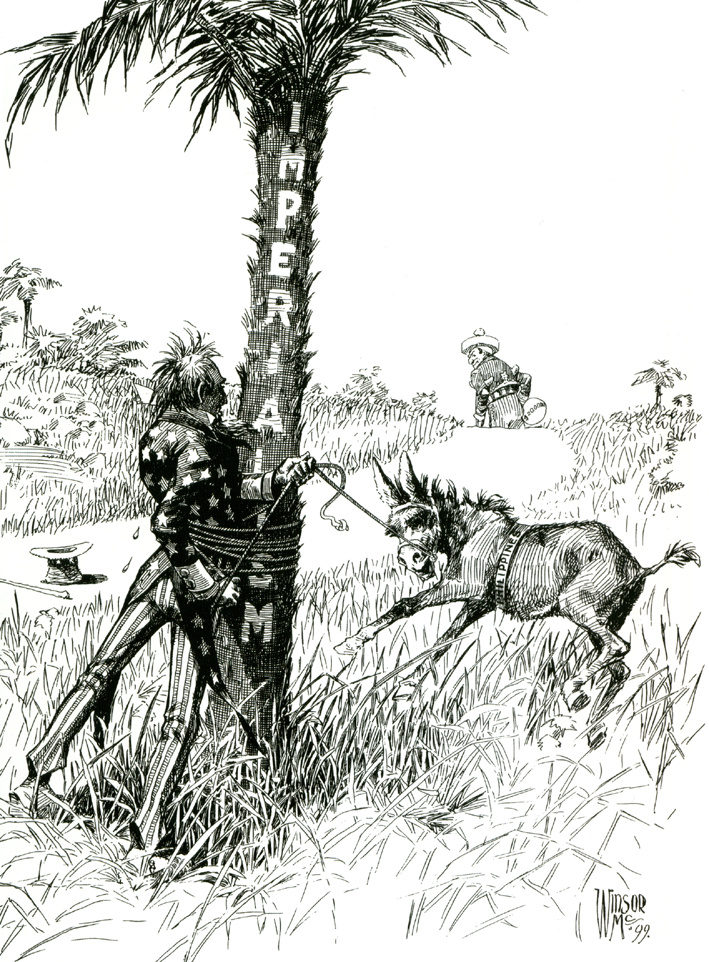 Imperialism in the Philippines
The Ultimate Foreign Entanglement
[Speaker Notes: 1899 political cartoon by Winsor McCay. Uncle Sam (representing the United States), gets entangled with rope around a tree labeled "Imperialism" while trying to subdue a bucking colt or mule labeled "Philippines" while a figure representing Spain walks off over the horizon. Reference to the United States taking control of the Philippines from Spain at end of the Spanish American War and the subsequent Philippine-American War.]
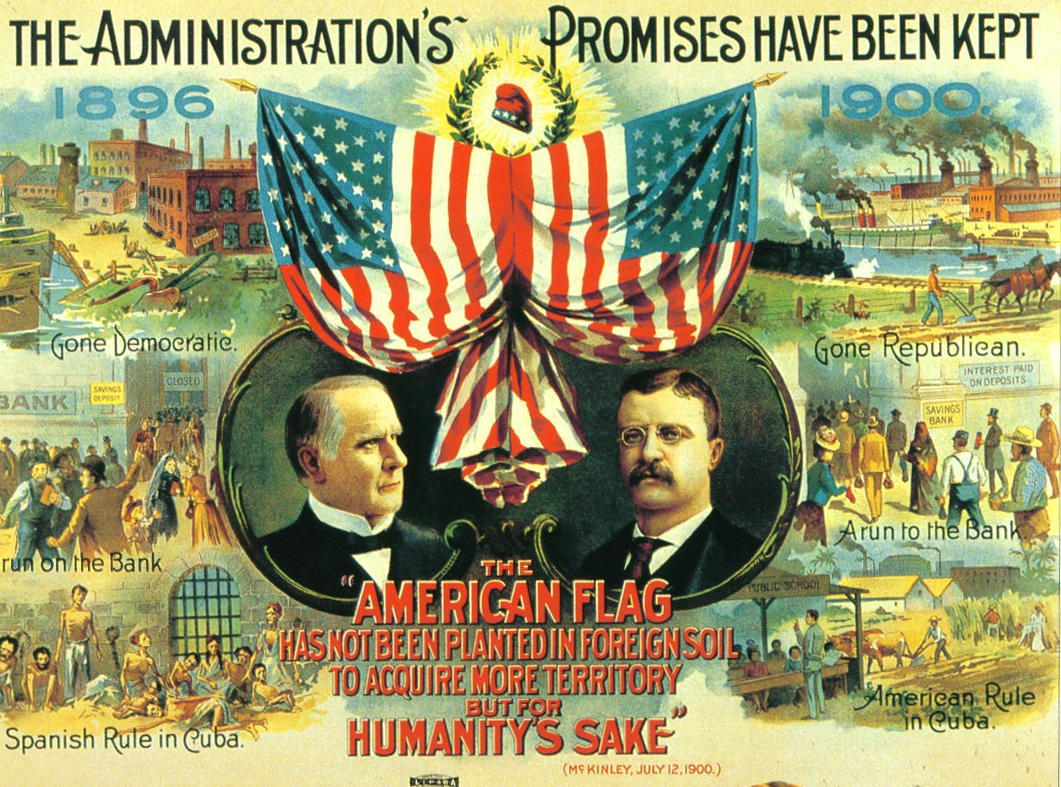 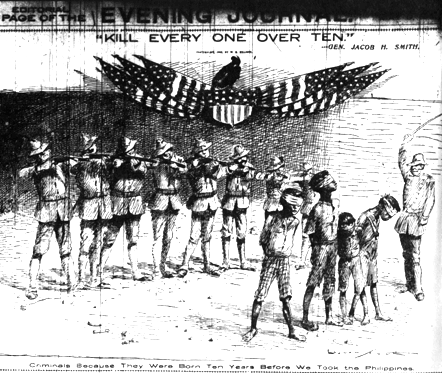 For Humanity’s Sake…
[Speaker Notes: "Kill every one over ten." - Gen. Jacob H. Smith.
Bottom caption: "Criminals Because They Were Born Ten Years Before We Took the Philippines"
New York Journal -- May 5, 1902.]
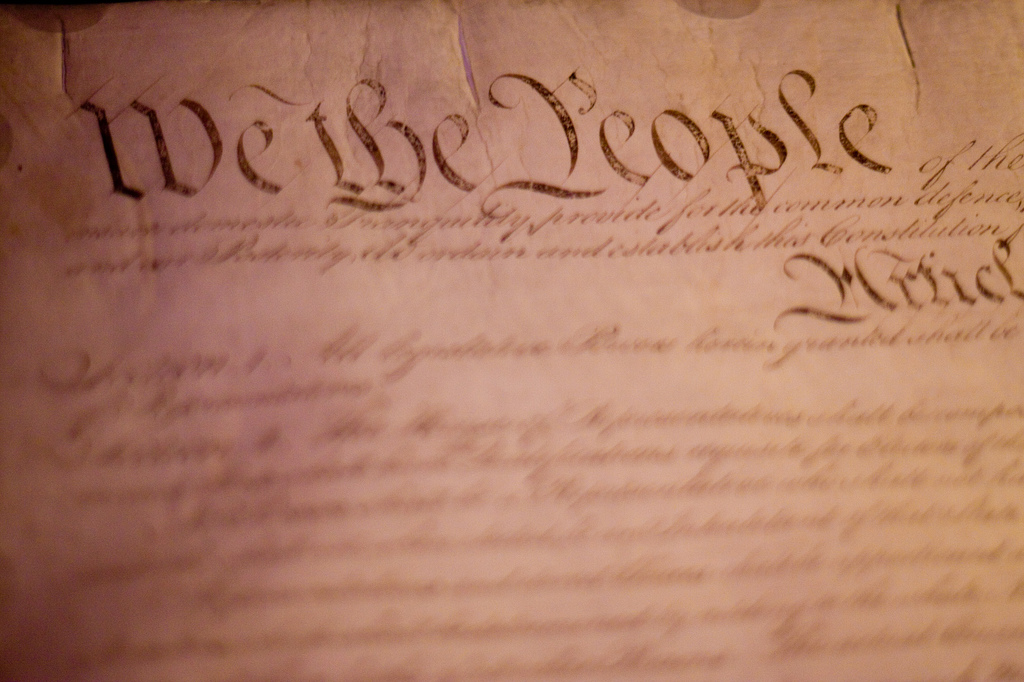 What about THIS?
Photo Credit:  kjd
The Insular Cases
1901-1905
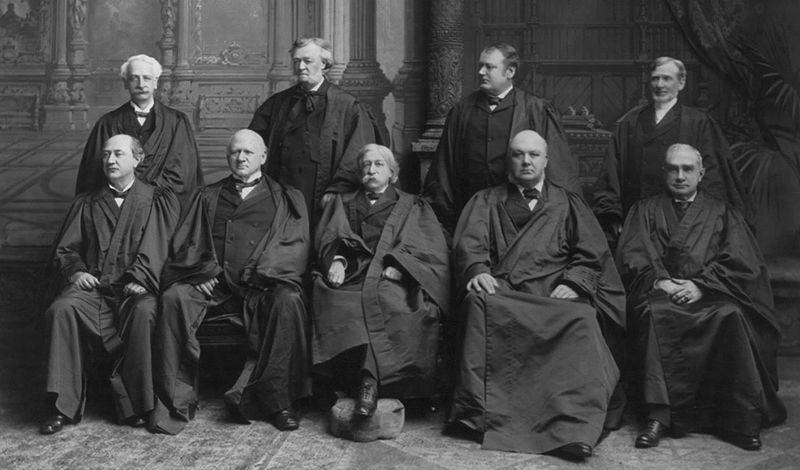 The Constitution does not follow the flag.
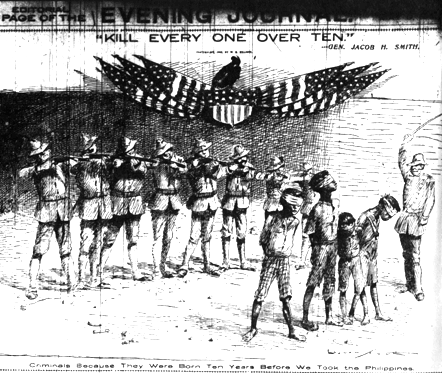 For Humanity’s Sake…
[Speaker Notes: "Kill every one over ten." - Gen. Jacob H. Smith.
Bottom caption: "Criminals Because They Were Born Ten Years Before We Took the Philippines"
New York Journal -- May 5, 1902.]
Anti-Imperialist League
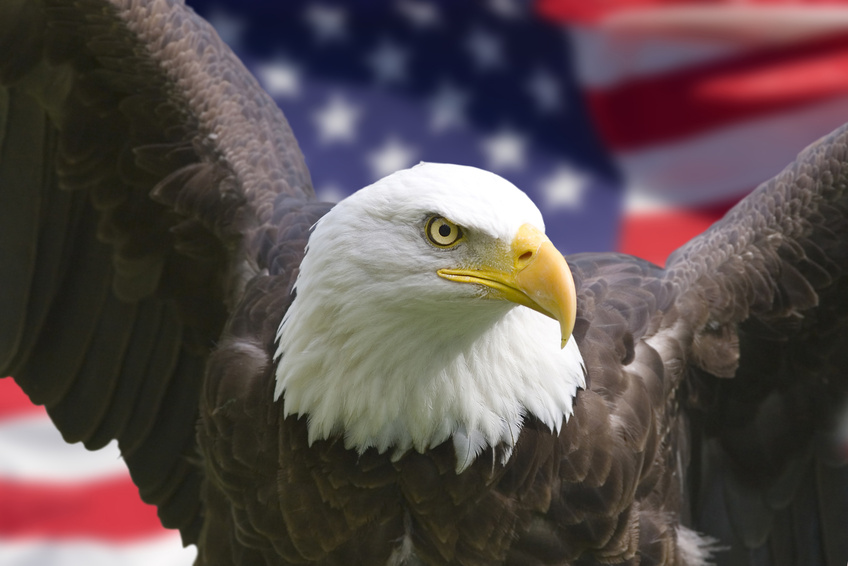 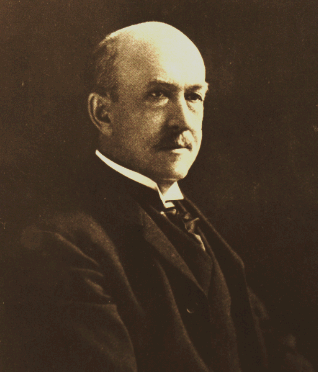 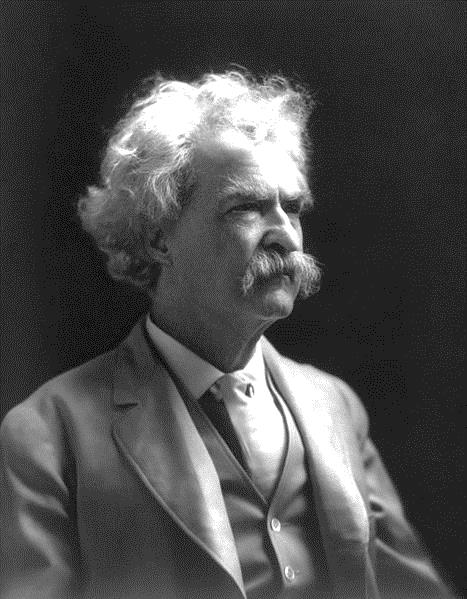 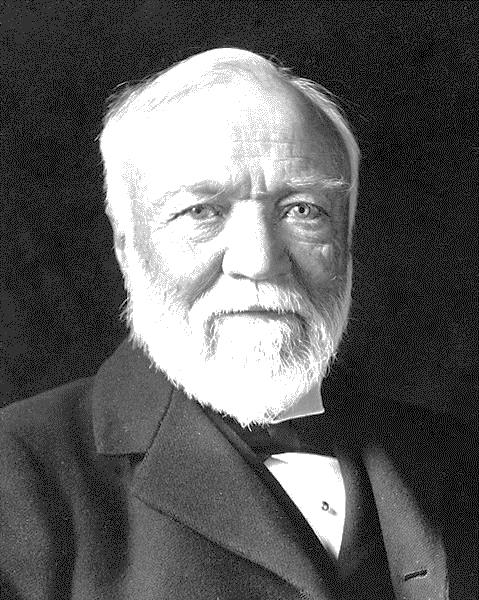 William G. Sumner
Professor
Mark Twain
Writer
Andrew Carnegie
Industrialist
Anti-Imperialism
“If we Americans believe in self-government, why do we let it slip away from us?  Why do we barter it away for military glory as Spain did?”

		--	William Graham Sumner
			The Conquest of the 		United States by Spain
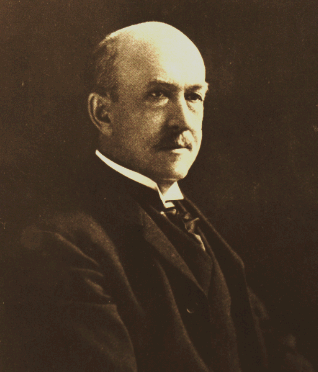 Sumner
Anti-Imperialism
“If you take away the Constitution, what is American liberty and all the rest?  Nothing but a lot of phrases.”

		--	William Graham Sumner
			The Conquest of the 		United States by Spain
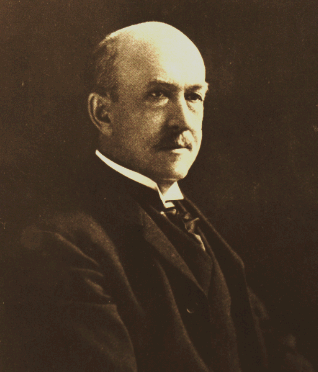 Sumner
Mark Twain’s Idea for a New Flag...
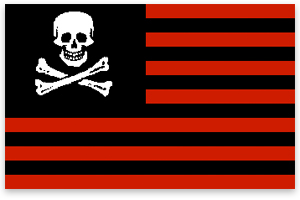 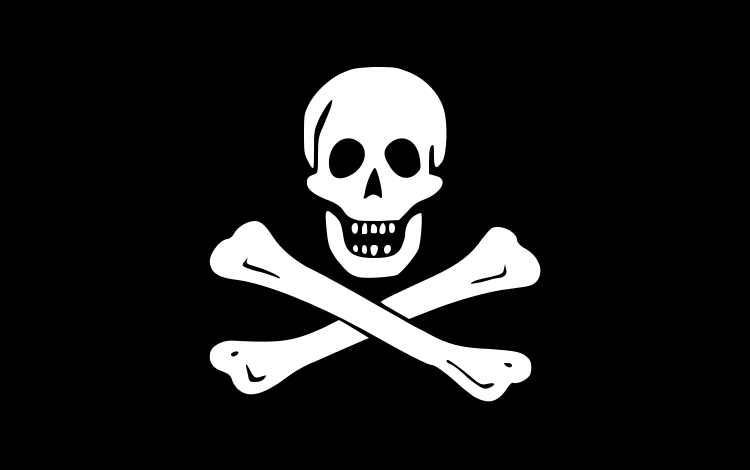 [Speaker Notes: Jolly Roger Image Credit:  WarX, edited by Manuel Strehl]
The Imperialism Debate
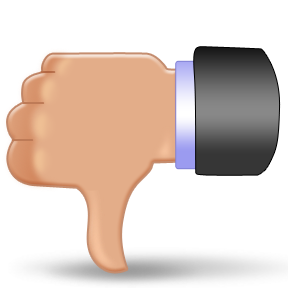 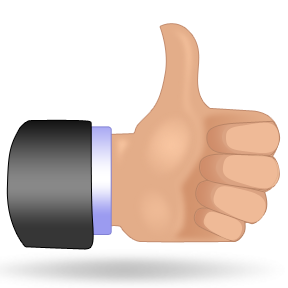 Is Guam in Danger???
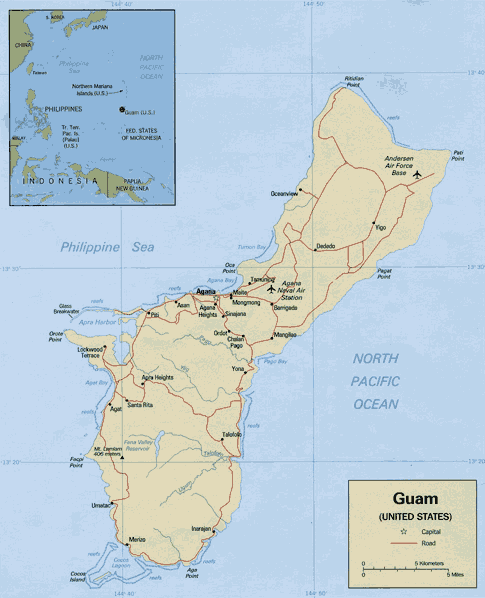 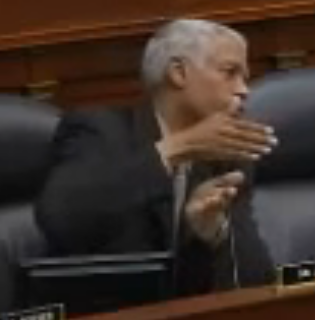 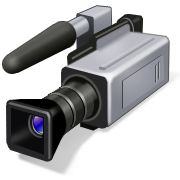 Rep. Hank Johnson (D-GA)
Congressional Hearing, 
March 2010
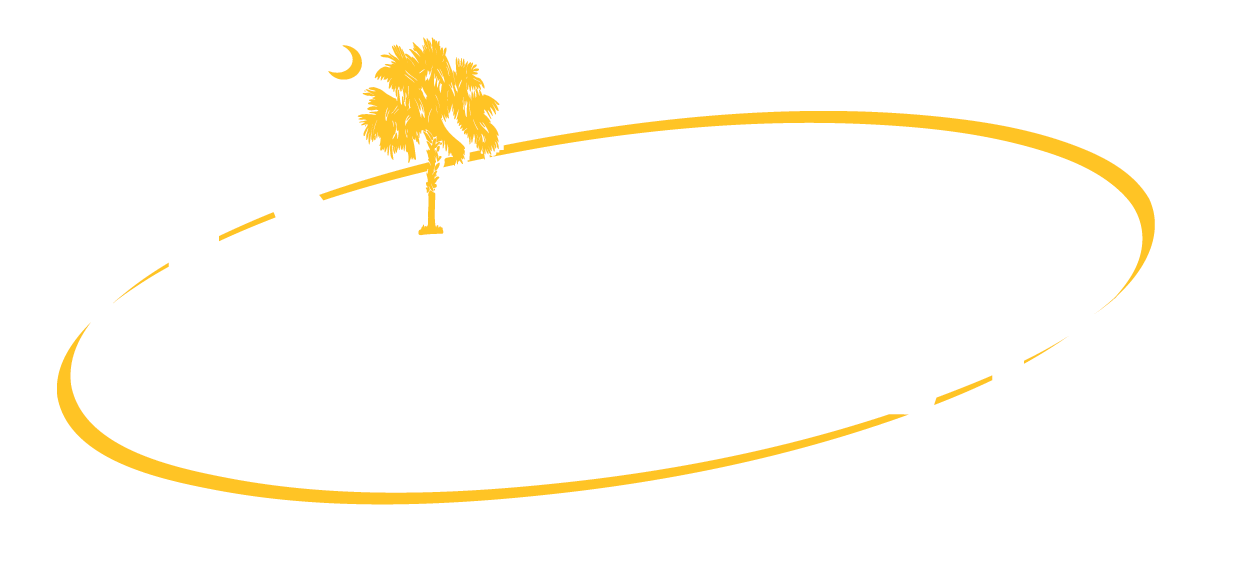 LEARNING.
DELIVERED.
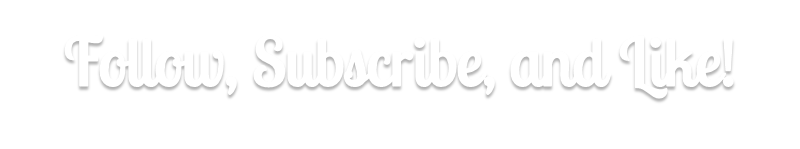 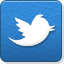 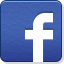 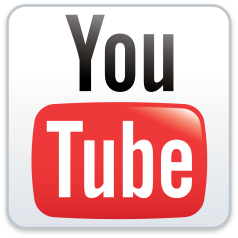